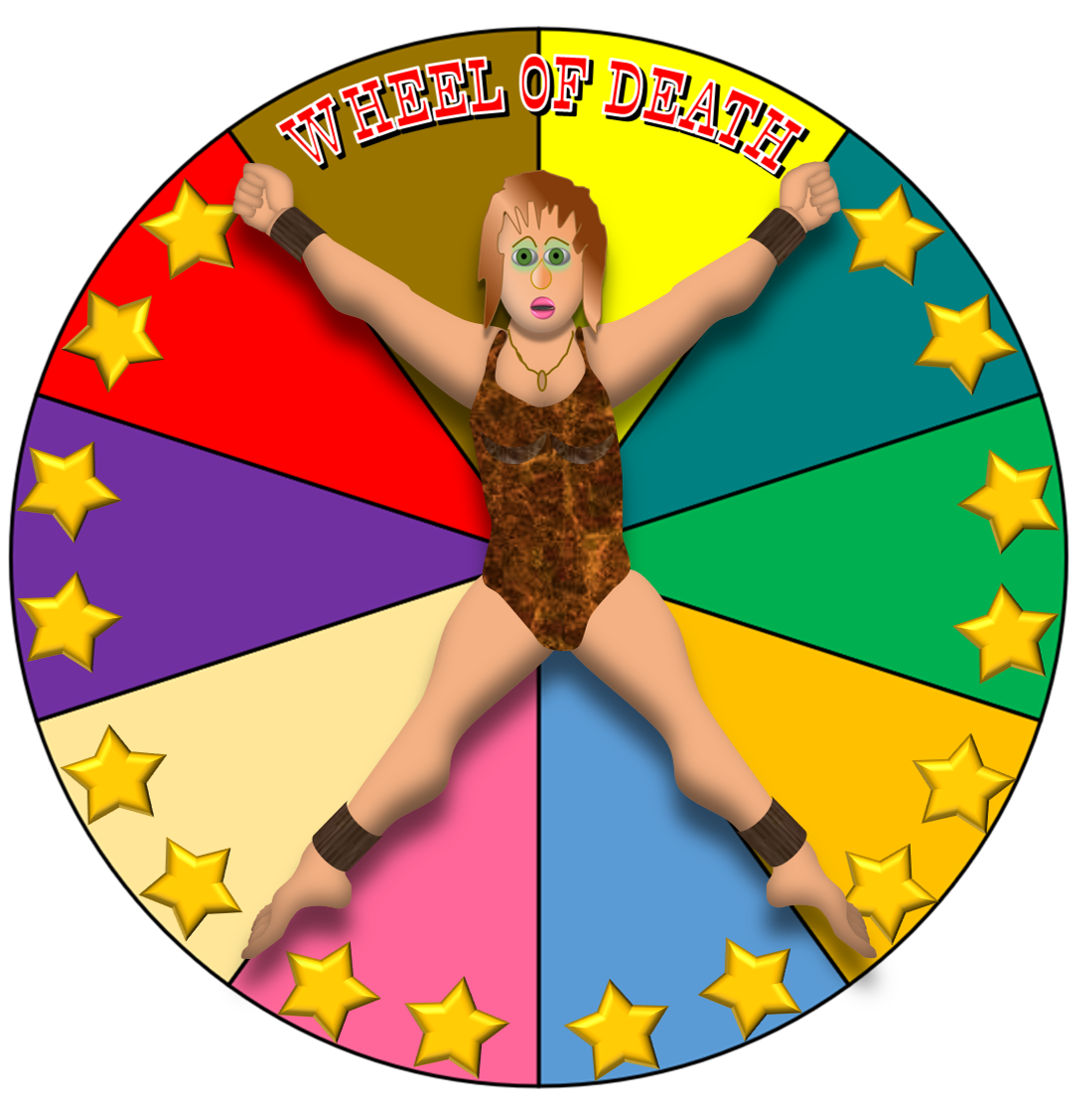 HOW TO PLAY 

THROW YOUR KNIVES TO HIT
THE 10 COLOURED SEGMENTS 
OF THE BOARD BY CLICKING ON 
EACH OF THEM AS IT SPINS
LEVEL 1
LEVEL 2
MAKE SURE YOU AVOID
HITTING YOUR GLAMOROUS
ASSISTANT THOUGH!

THE WHEEL WILL ROTATE 
MORE QUICKLY AT EACH 
LEVEL
LEVEL 3
LEVEL 4
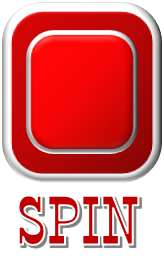 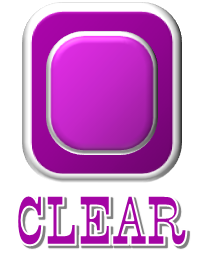 CLICK THIS BUTTON
TO START THE SPIN 
– AND STOP IT
CLICK THIS BUTTON
TO REMOVE THE KNIVES
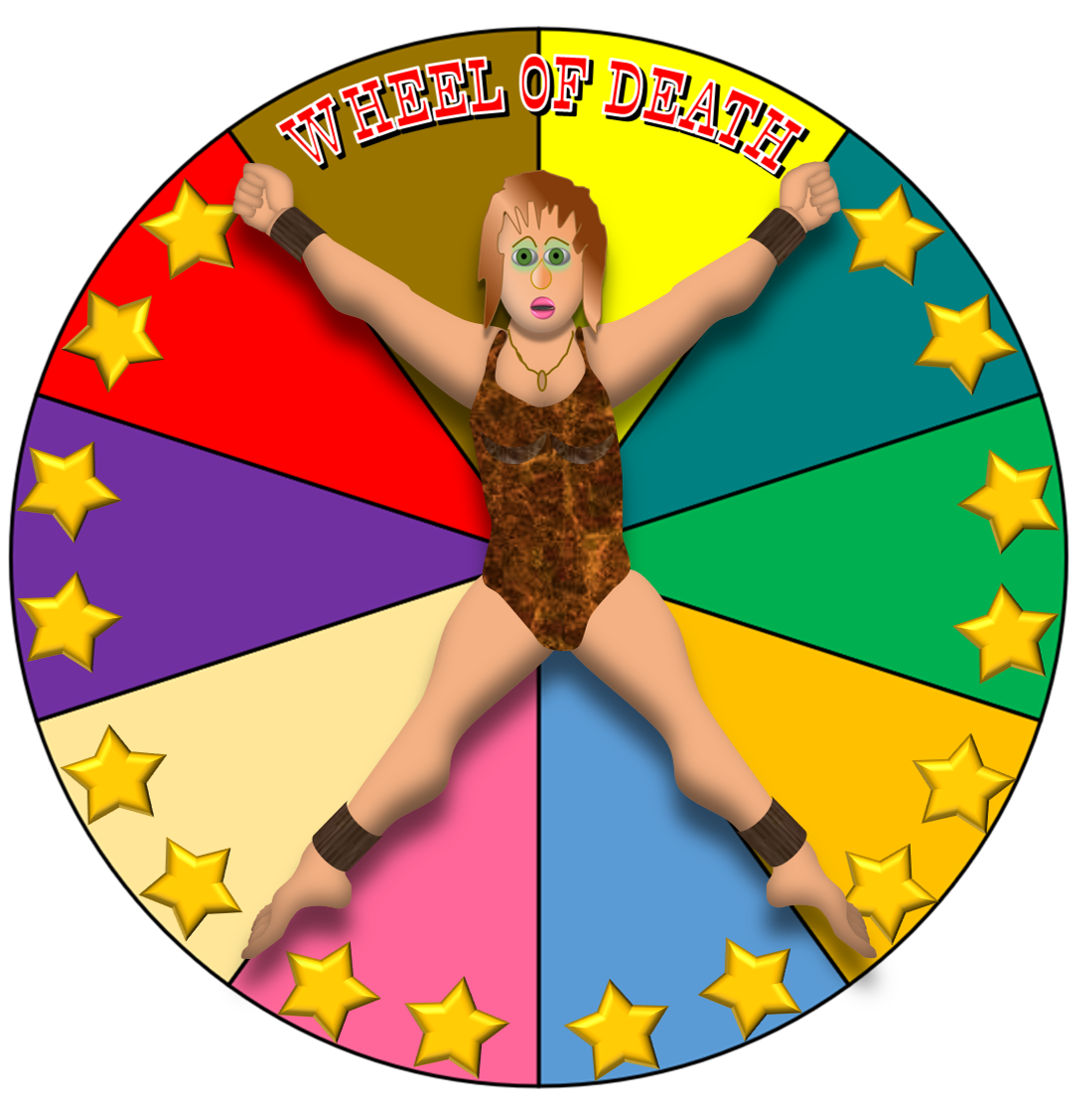 LEVEL 1
NEXT LEVEL
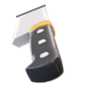 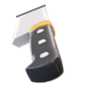 HOME
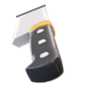 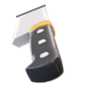 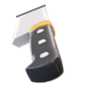 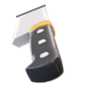 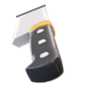 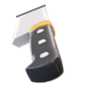 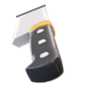 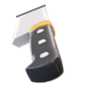 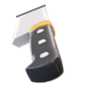 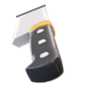 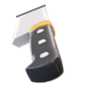 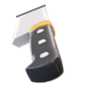 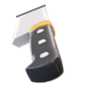 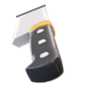 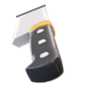 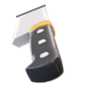 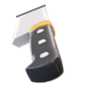 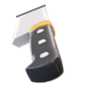 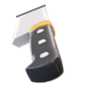 CLEAR
SPIN
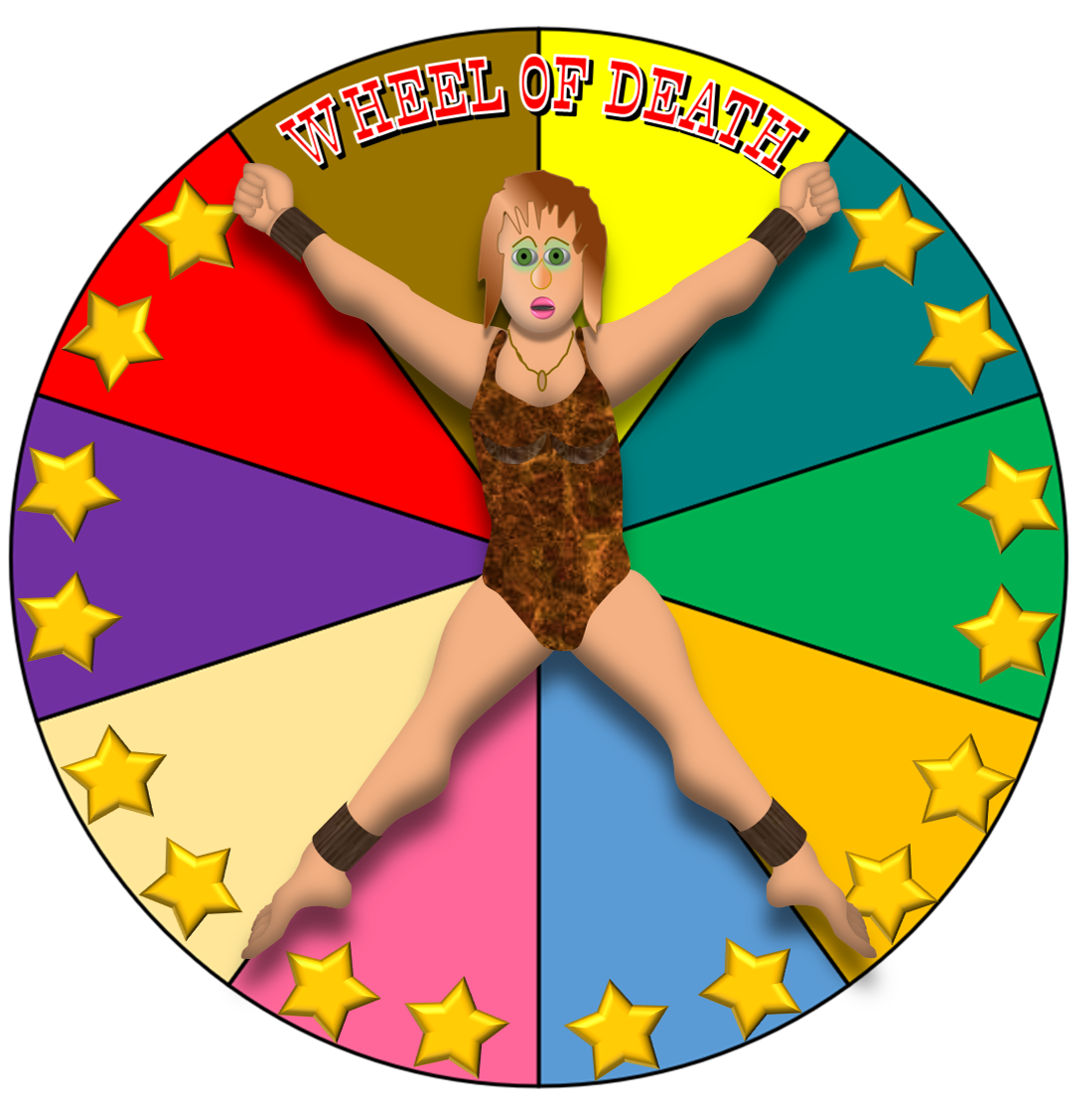 LEVEL 2
NEXT LEVEL
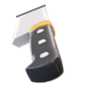 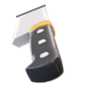 HOME
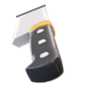 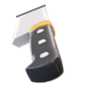 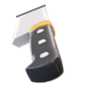 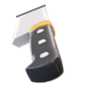 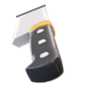 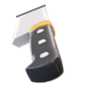 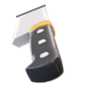 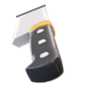 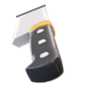 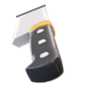 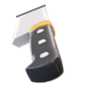 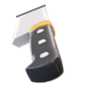 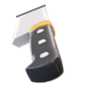 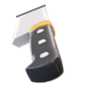 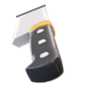 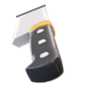 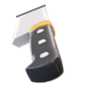 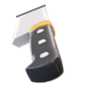 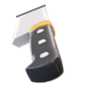 CLEAR
SPIN
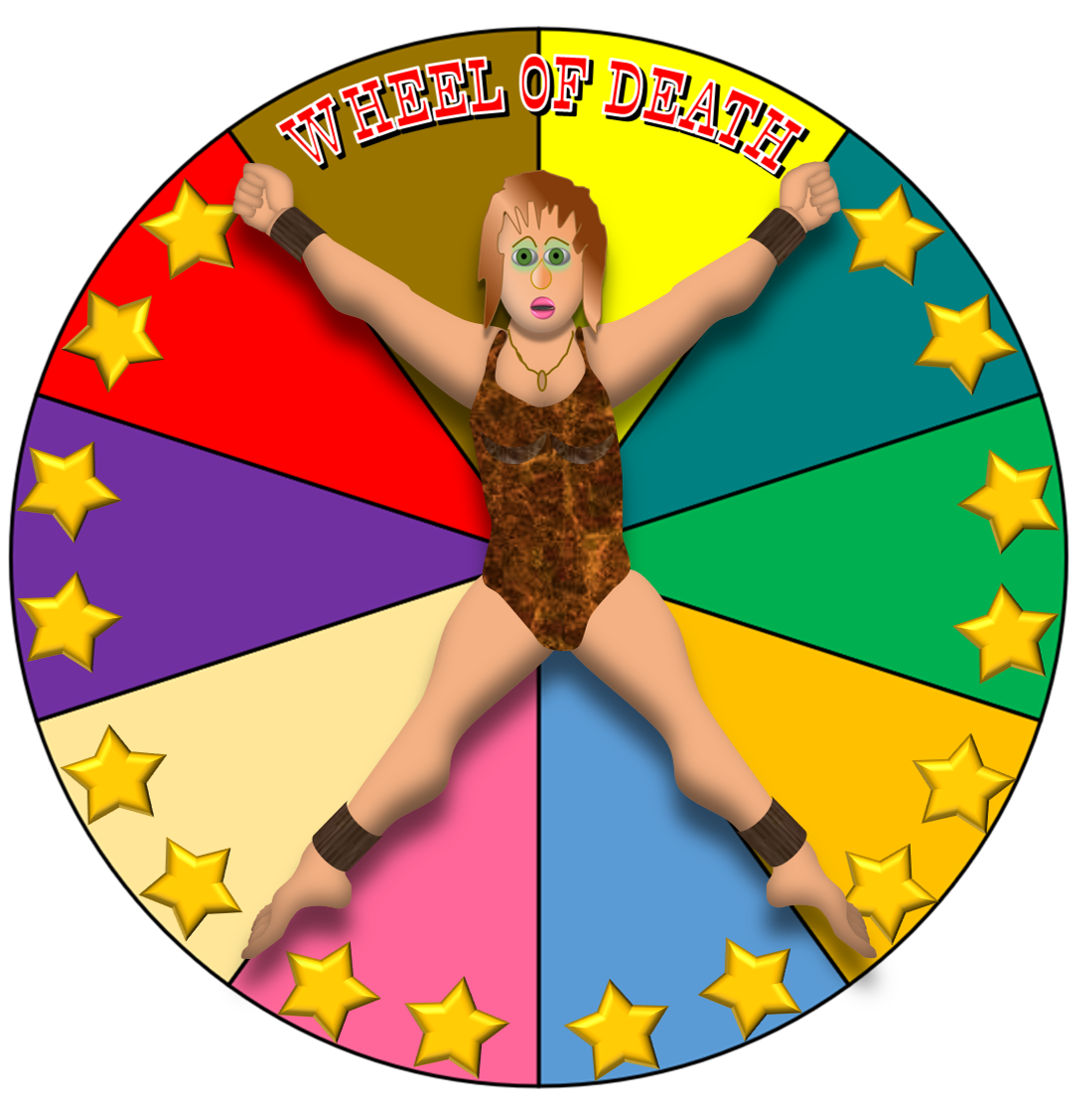 LEVEL 3
NEXT LEVEL
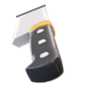 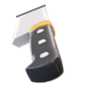 HOME
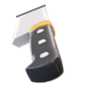 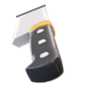 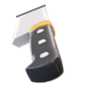 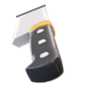 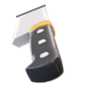 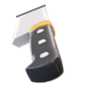 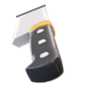 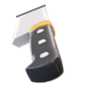 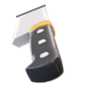 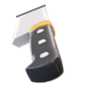 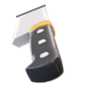 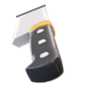 (AT THIS SPEED IT MAY
TAKE SEVERAL CLCKS TO
TRIGGER A THROW)
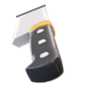 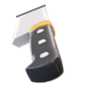 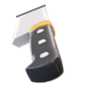 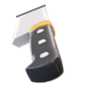 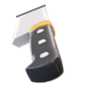 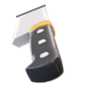 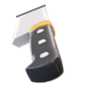 CLEAR
SPIN
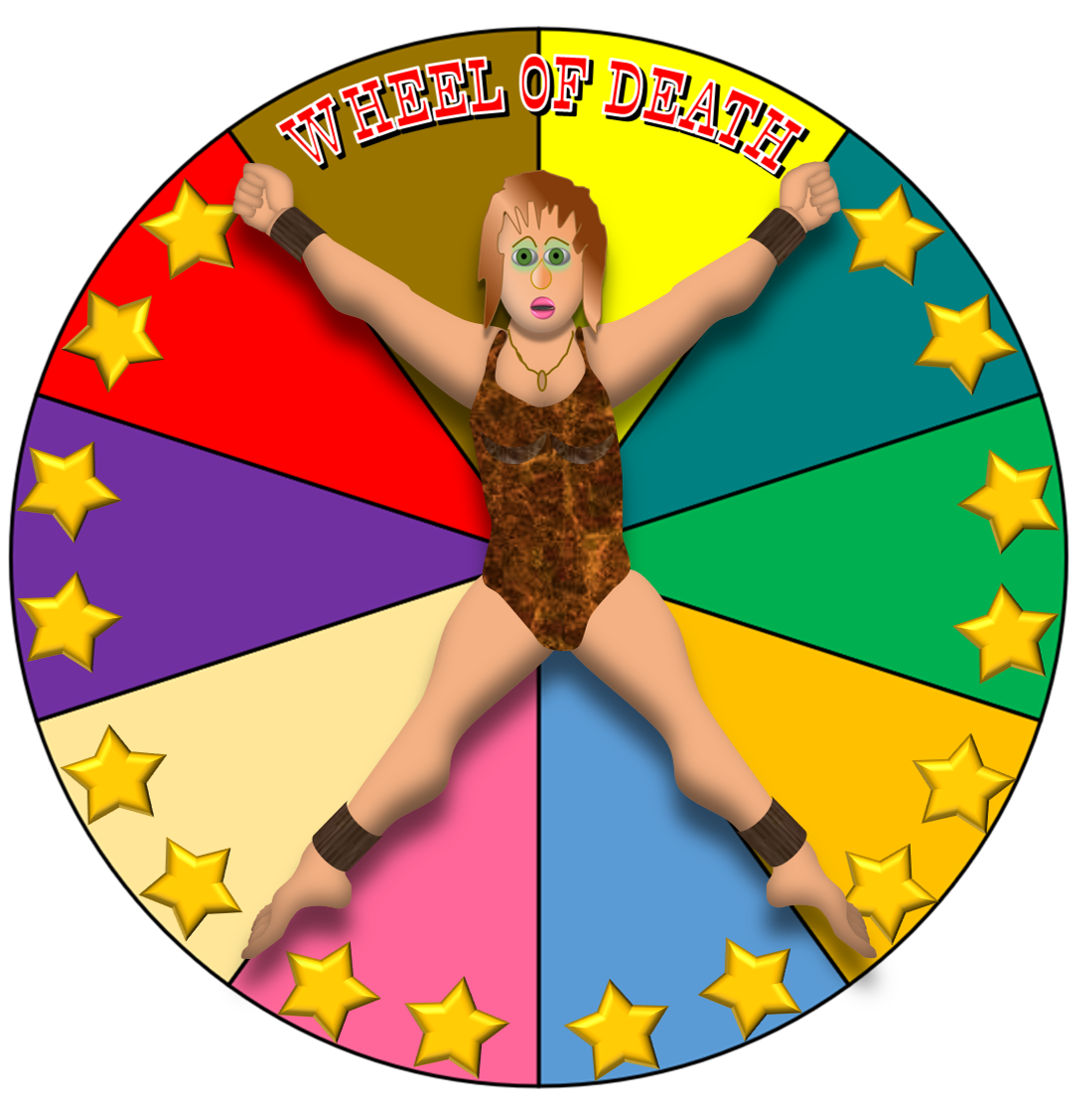 LEVEL 4
HOME
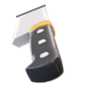 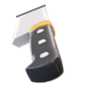 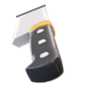 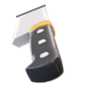 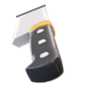 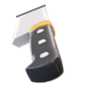 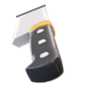 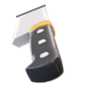 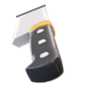 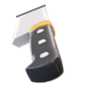 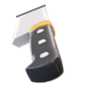 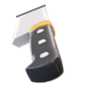 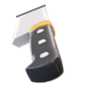 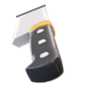 (AT THIS SPEED IT MAY
TAKE SEVERAL CLCKS TO
TRIGGER A THROW)
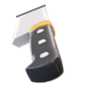 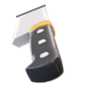 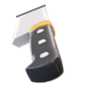 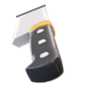 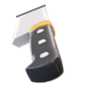 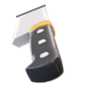 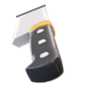 CLEAR
SPIN